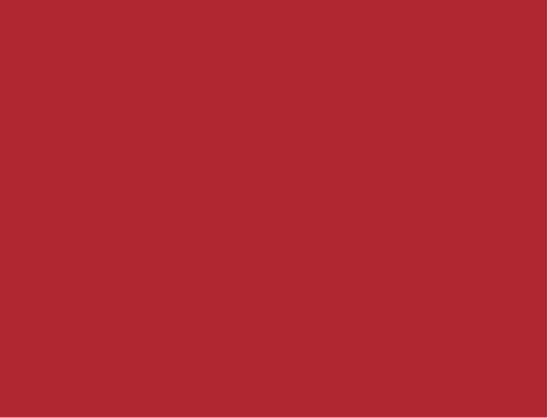 Mardi 7 novembre 2023
Présentation des parcours du Master 1 Génie Industriel
Michele D’Ottavio
Responsable du Master GI
Email: michele.d_ottavio@parisnanterre.fr
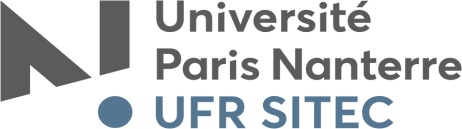 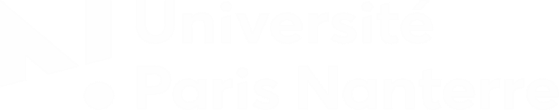 Motivation
_
Après la L3  Candidature en Master
Candidature : plateforme nationale « MonMaster »

Pour les étudiants CMI ayant validé le CMI-3:
… passage automatique en CMI-4 
… faire quand même le dossier MonMaster pour avoir la place dans le parcours choisi

Choix du parcours: 
… en fonction du parcours suivi en Licence (projet L2, option L3) 
… en fonction des affinités personnelles
… après discussion en amont avec les responsables

Présentation du Master Génie Industriel de SITEC
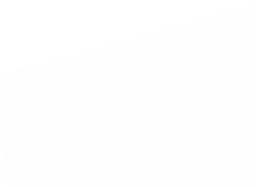 L3 SPI – Semestre 6
_
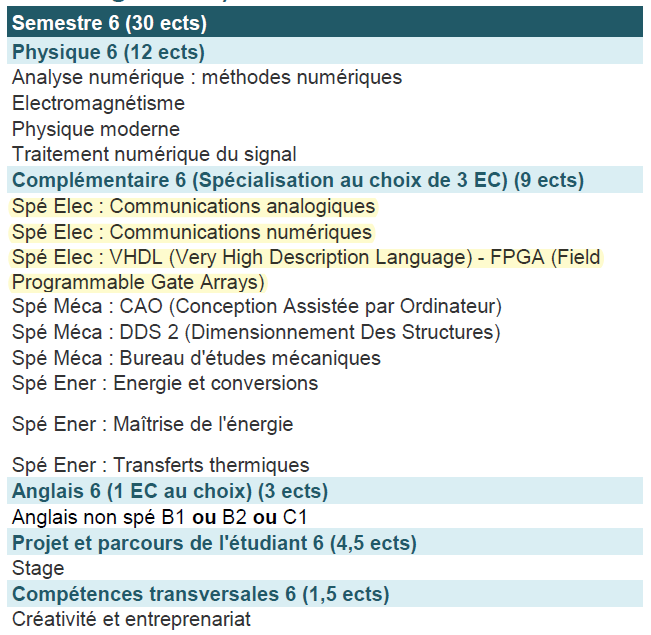 EC du parcours
Electronique
Mécanique
Energétique
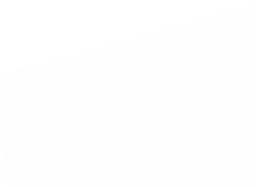 Master GI: 3 parcours
_
EESC : Electronique Embarquée et Systèmes de Communication
		M. Burokur , M. Forster {sburokur,pforster}@parisnanterre.fr

ENMA : Energétique et Matériaux
		M. Petit j.petit@parisnanterre.fr

MSCAE : Mécanique des Structures Composites : 										Aéronautique & Eco-conception 
		M. D’Ottavio, M. Davenne {mdottavi,ldavenne}@parisnanterre.fr
Tous les parcours ouverts à l’alternance dès le M1
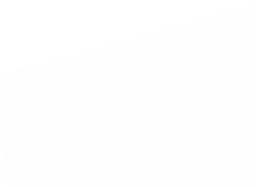 La maquette du Master 1 GI
_
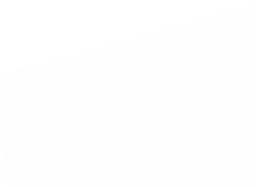 (*) UE fondamentale « maîtriser le domaine »
Master MSCAE
_
Objectifs / Métiers visés : 
	Ingénieur conception & calcul / essais ; Chef de projet
	Secteurs Transports : Aéronautique, Automobile, Ferroviaire
Modélisation & Calcul en Mécanique
Structures Composites: modélisation & caractérisation
Optimisation & Fiabilité, Couplages Multi-Physique
Méthodes Numériques (Méthode des Eléments Finis)
Coloration Aéronautique & Eco-Conception
		Vacataires du secteur, Méca-vol, Architecture avions
Codes industriels: Catia v5, Ansys, Abaqus, Matlab
Prérequis : Compétences mobilisées
	Mathématiques, Mécanique des solides, DDS, Aérodynamique 
	Algorithmique & Programmation
La maquette MSCAE: Master 1
_
En rouge: UE fondamentale
Eco-Conception (avec ENMA)
Transmission Puissance
Application Spatiales
La maquette MSCAE: Master 2
_
En rouge: UE fondamentale
Sujets « labo » (recherche)
Ou Sujets industriels
Master ENMA
_
Objectifs / Métiers visés : 
	Ingénieur conception & calcul / essais, Chef de projet, Chargé d’Affaires
	Secteurs Transports : Aéronautique, Automobile, Ferroviaire
Savoir faire & compétences
Modéliser et/ou simuler des problèmes thermiques et des systèmes énergétiques en utilisant les logiciels multi-physiques
Comprendre et optimiser l’usage de l’énergie en réalisant un bilan exergétique
Concevoir des bancs d'essais et mettre en œuvre des instruments de mesure mobiles
Maîtriser les moyens de caractérisation des matériaux, basés sur les essais mécaniques
Codes industriels : Catia v5, Ansys, Comsol, Matlab
Prérequis : Compétences mobilisées
	Mathématiques, Transferts Thermiques, Thermodynamique et 
	Physique des Matériaux, Algorithmique & Programmation
La maquette ENMA : Master 1
_
En rouge: UE fondamentale
Eco-Conception (avec MSCAE)
Interactions Fluides-structures
Matériaux pour l’Optique
Hydrogène
La maquette ENMA : Master 2
_
En rouge: UE fondamentale
Sujets « labo » (recherche)
ou sujets industriels
Master GI / EESC
_
Objectifs / Métiers visés & secteurs d’activités: 
	Ingénieur d’études / recherche / développement matériel ; 
	Chef de projet

Secteurs d’activités: 
	Transports (Aéronautique & spatial, Automobile) 
	Radiofréquence, Radiocommunications, Télécommunications
	Téléphonie mobile
Prérequis : Compétences mobilisées
	Mathématiques, Traitement du signal, 
	Communications numériques & analogiques, VHDL & FPGA
	 le parcours Electronique en L3 S6 est nécessaire
La maquette EESC: Master 1
_
Entourées: UE fondamentales
La maquette EESC: Master 2
_
Entourées: UE fondamentales